La asistencia las jornadas de práctica se corroborara con la actividad de entrega de diario a diario en escuela en red .
Diario de la alumna
Nombre del jardín de niños 
Grupo que atiende grado y sección 
Nombre de la educadora practicante
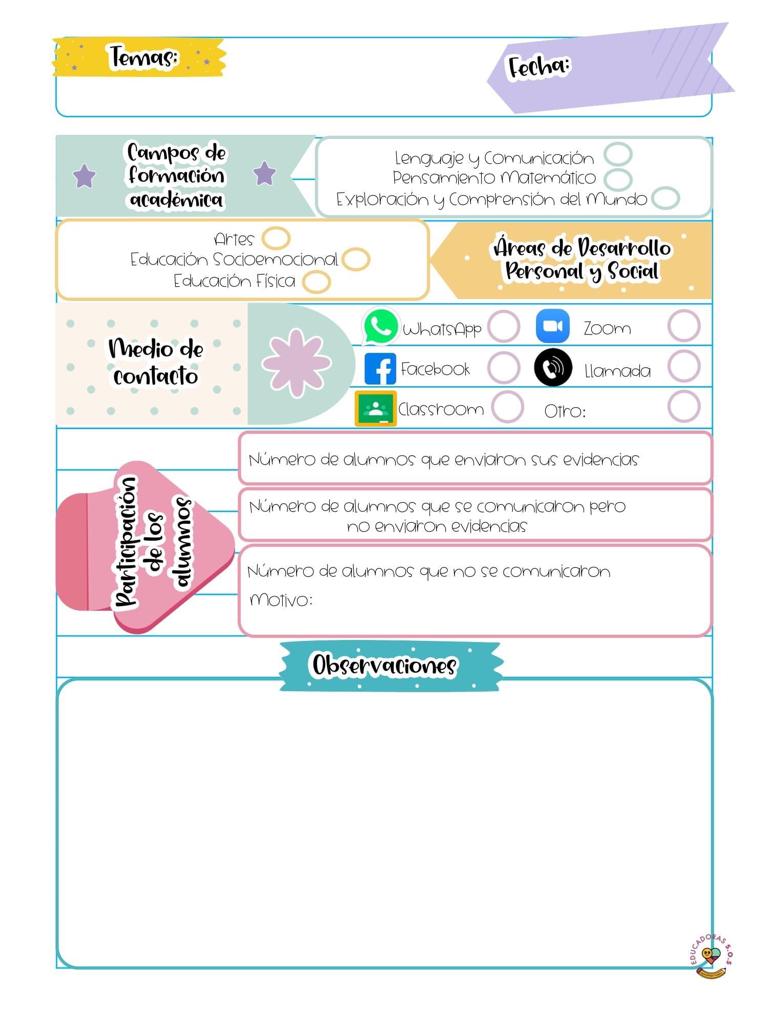 17/03/2021
¿Cómo desarrolle la clase?
La clase que se llevo a cabo el día de hoy se realizo por medio de un video interactivo, se busca que los alumnos crearan un cuento de invención propia y enviaran un video actuando como si ellos fueran el personaje principal .
  ¿ que mejoras puedo realizar?
La mejora 	ue considero es la realización de un video un poco mas extenso para dar una mejor explicación de la actividad del dia de hoy 
la evaluación se realiza con las evidencias
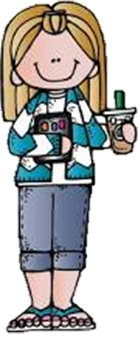